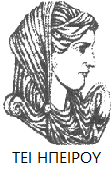 Ελληνική Δημοκρατία
Τεχνολογικό Εκπαιδευτικό Ίδρυμα Ηπείρου
Αρχιτεκτονική υπολογιστών
Ενότητα 5 : Η Εσωτερική Μνήμη

Φώτης Βαρζιώτης
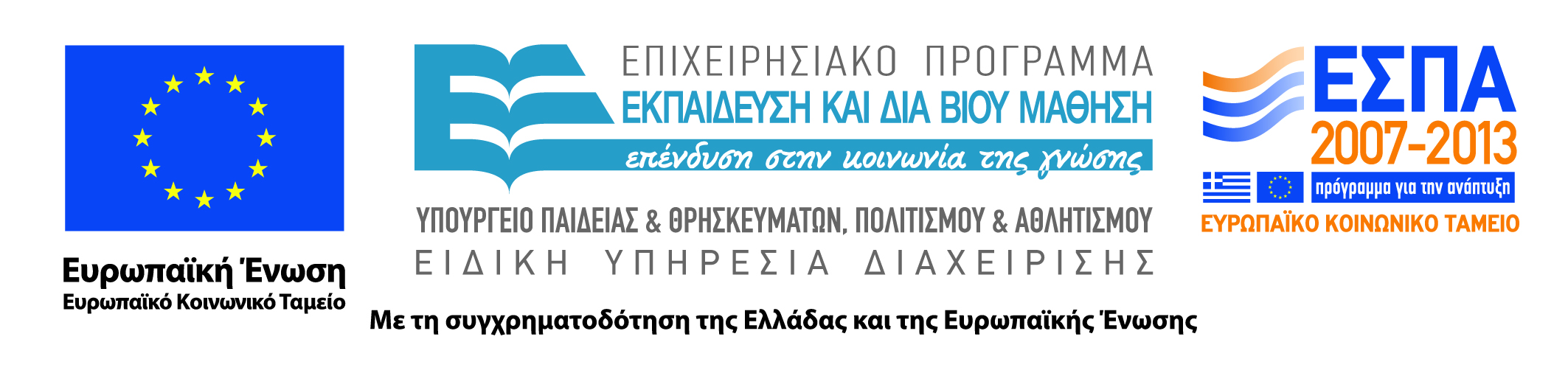 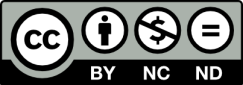 Ανοιχτά Ακαδημαϊκά Μαθήματα στο ΤΕΙ Ηπείρου
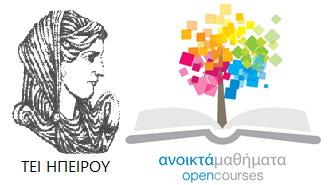 Τμήμα Μηχανικών Πληροφορικής Τ.Ε
Αρχιτεκτονική υπολογιστών 
Ενότητα 5 : Η Εσωτερική Μνήμη

Φώτης Βαρζιώτης
Καθηγητής Εφαρμογών
Άρτα, 2015
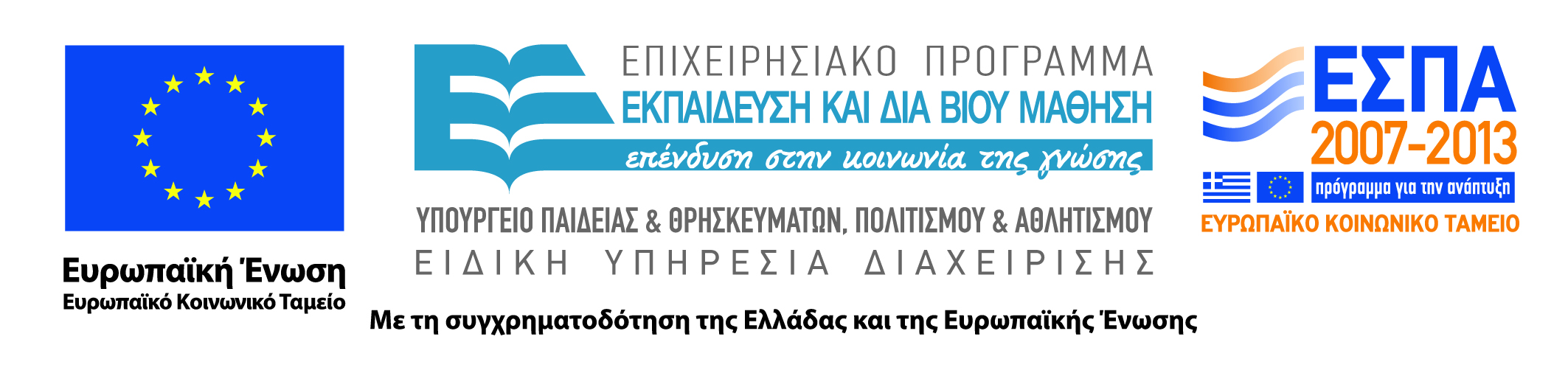 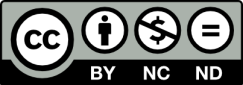 Άδειες Χρήσης
Το παρόν εκπαιδευτικό υλικό υπόκειται σε άδειες χρήσης Creative Commons. 
Για εκπαιδευτικό υλικό, όπως εικόνες, που υπόκειται σε άλλου τύπου άδειας χρήσης, η άδεια χρήσης αναφέρεται ρητώς.
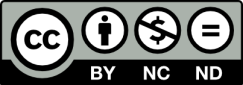 3
Χρηματοδότηση
Το έργο υλοποιείται στο πλαίσιο του Επιχειρησιακού Προγράμματος «Εκπαίδευση και Δια Βίου Μάθηση» και συγχρηματοδοτείται από την Ευρωπαϊκή Ένωση (Ευρωπαϊκό Κοινωνικό Ταμείο) και από εθνικούς πόρους.
Το έργο «Ανοικτά Ακαδημαϊκά Μαθήματα στο TEI Ηπείρου» έχει χρηματοδοτήσει μόνο τη αναδιαμόρφωση του εκπαιδευτικού υλικού.
Το παρόν εκπαιδευτικό υλικό έχει αναπτυχθεί στα πλαίσια του εκπαιδευτικού έργου του διδάσκοντα.
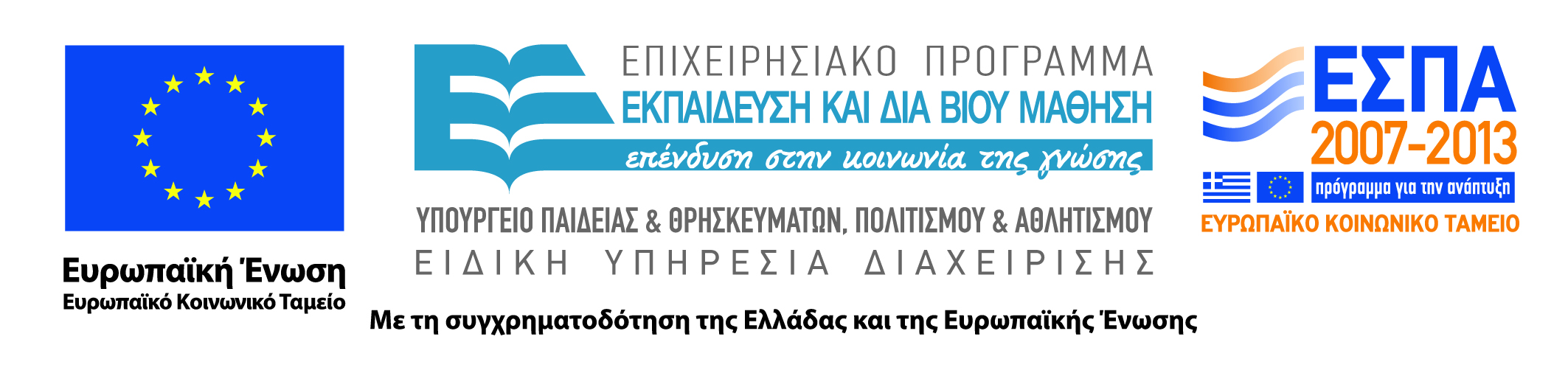 Οι τύποι μνήμης με ημιαγωγούς
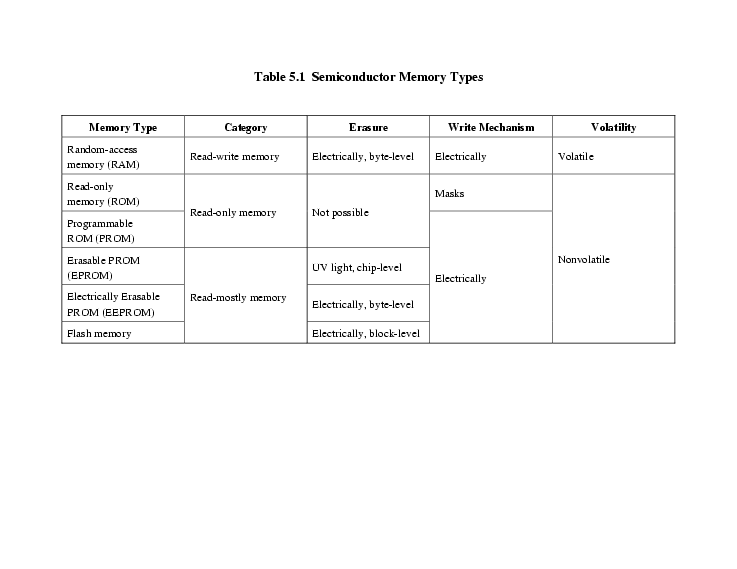 5
Η κύρια μνήμη με ημιαγωγούς
RAM 
Κατάχρηση του όρου, όλες είναι τυχαίας προσπέλασης
Read/Write
Πτητική
Προσωρινή Αποθήκευση
Στατική ή Δυναμική
6
Η λειτουργία των κυττάρων μνήμης
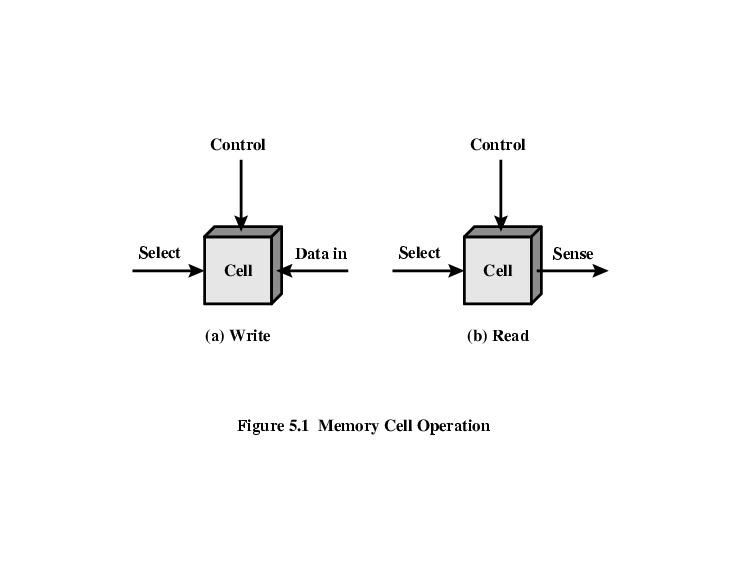 7
Dynamic RAM1/2
Τα Bits αποθηκεύονται ως φορτία πυκνωτών
Οι πυκνωτές εκφορτίζονται
Απαιτείται επαναφόρτιση παρά την παροχή ισχύος
Απλή κατασκευή
Μικρότερο μέγεθος ανά bit
Πιο φθηνή
Ωστόσο απαιτεί μηχανισμούς ανανέωσης
8
Dynamic RAM2/2
Πιο αργή
Κύρια Μνήμη
Ουσιαστικά αναλογική
Τιμή κατωφλίου καθορίζει την τιμή
9
Δομή της Dynamic RAM
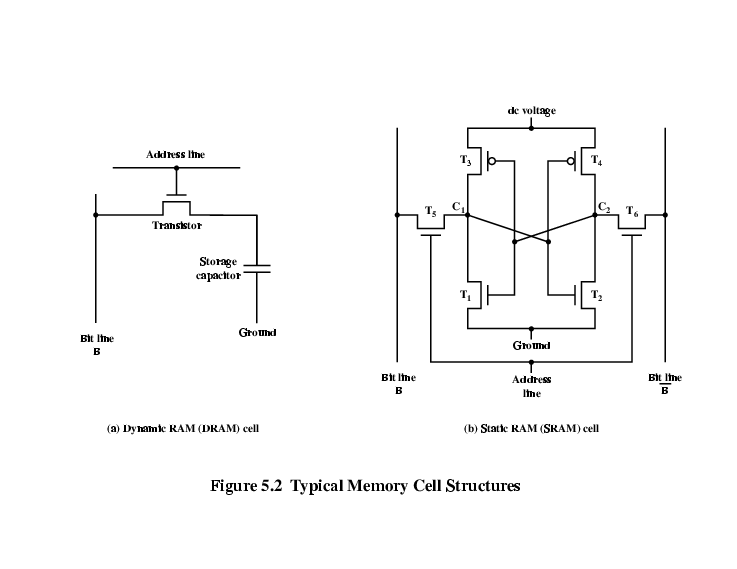 10
Λειτουργία της DRAM1/2
Η γραμμή διεύθυνσης ενεργοποιείται κατά την ανάγνωση / εγγραφή bit 
Ο διακόπτης Transistor κλείνει (ροή ρεύματος)
Εγγραφή
Τάση στη γραμμή bit
Υψηλή για 1, Χαμηλή για 0
Στη συνέχεια ενεργοποιείται η γραμμή διεύθυνσης
Μεταφορά φορτίου στον πυκνωτή
11
Λειτουργία της DRAM2/2
Ανάγνωση
Ενεργοποίηση γραμμής διεύθυνσης
Το transistor επιτρέπει τη ροή ρεύματος
Το φορτίο του πυκνωτή, μέσω της γραμμής bit τροφοδοτεί έναν ενισχυτή 
Συγκρίνει με μια τιμή αναφοράς για 0 ή 1
Ο πυκνωτής πρέπει να επαναφορτιστεί
12
Η δομή της Stating RAM
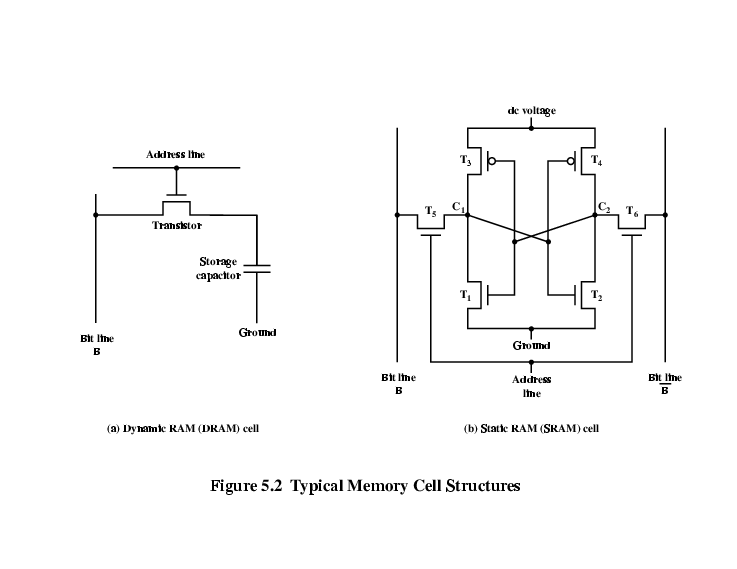 13
Λειτουργία της Static RAM1/2
Η διάταξη των Transistors προσφέρει σταθερή λογική κατάσταση
Κατάσταση 1
C1 Υψηλή τάση, C2 Χαμηλή τάση
T1 T4 μη αγώγιμα, T2 T3 αγώγιμα
Κατάσταση 0
C2 Υψηλή τάση, C1 Χαμηλή τάση
T2 T3 μη αγώγιμα, T1 T4 αγώγιμα
14
Λειτουργία της Static RAM2/2
Τα transistors T5 T6 της γραμμής διεύθυνσης λειτουργούν σαν διακόπτης
Εγγραφή– Εφαρμογή τιμής στο B & της συμπληρωματικής στο B’
Ανάγνωση– Η τιμή παρέχεται στην γραμμή B
15
SRAM v DRAM1/2
Και οι δύο είναι Πτητικές
Απαιτείται ηλεκτρική ισχύς για την διατήρηση των δεδομένων
Δυναμικό κύτταρο 
Απλούστερη κατασκευή, Μικρότερο
Μεγαλύτερη πυκνότητα
Πιο φθηνή
16
SRAM v DRAM2/2
Απαιτείται ανανέωση
Μεγαλύτερες μονάδες μνήμης
Static
Γρηγορότερη
Ενδιάμεση μνήμη
17
Read Only Memory (ROM)
Μόνιμη Αποθήκευση
Μη πτητική
Μικροπρογραμματισμός (παρακάτω..)
Βιβλιοθήκη υπορουτίνων
Πρόγραμμα συστήματος(BIOS)
Πίνακας συναρτήσεων
18
Τύποι ROM1/2
Εγγραφή κατά την κατασκευή
Πολύ ακριβή αν χρησιμοποιείται περιορισμένα
Προγραμματιζόμενη (Μια φορά)
PROM
Εξειδικευμένος εξοπλισμός εγγραφής 
Για ανάγνωση “κυρίως”
Erasable Programmable (EPROM)
Διαγράφεται με UV
19
Τύποι ROM2/2
Electrically Erasable (EEPROM)
Μεγαλύτερος χρόνος εγγραφής σε σχέση με ανάγνωση
Διαγραφή ανά byte
Flash memory
Διαγραφή ανά τμήμα
20
Οργάνωση1/2
Ένα 16Mbit chip μπορεί να οργανωθεί σαν 1M από 16 bit λέξεις
Ένα «bit ανά chip» σύστημα περιέχει 16 1Mbit chip με το bit 1 της κάθε λέξης στο chip 1 κοκ
21
Οργάνωση2/2
Ένα 16Mbit chip μπορεί να οργανωθεί σαν ένας πίνακας 2048 x 2048 x 4bit
Μειώνεται ο αριθμός των pins διεύθυνσης
Πολυπλεξία γραμμών και στηλών διεύθυνσης 
11 pins για διευθύνσεις (211=2048)
Προσθέτοντας ένα pin διπλασιάζεται το εύρος των τιμών αρά έχω χωρητικότητα επί x4
22
Ανανέωση
Περιλαμβάνεται κύκλωμα ανανέωσης στο chip
Απενεργοποίηση chip
Μέτρηση σειρών
Ανάγνωση και επενεγγραφή
Απαιτεί χρόνο
Μειώνει την απόδοση
23
Τυπική16 Mb DRAM (4M x 4)
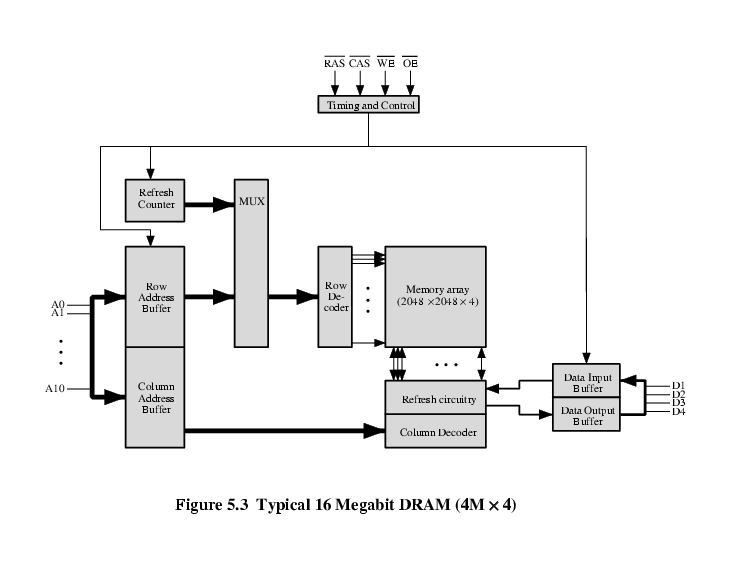 24
Συσκευασία
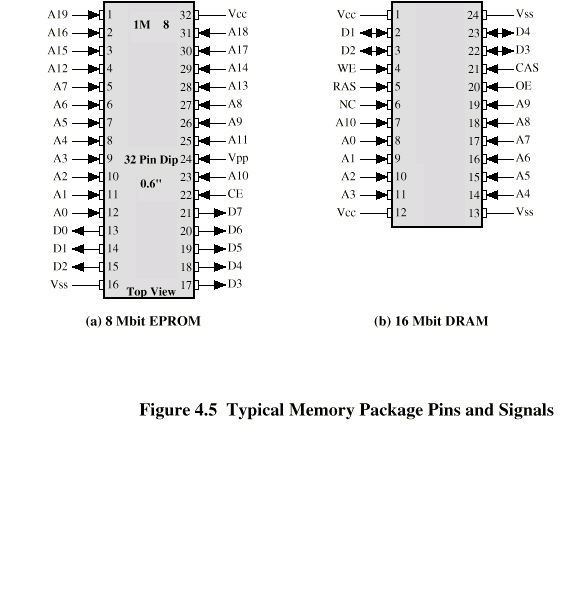 25
Οργάνωση Υπομονάδας
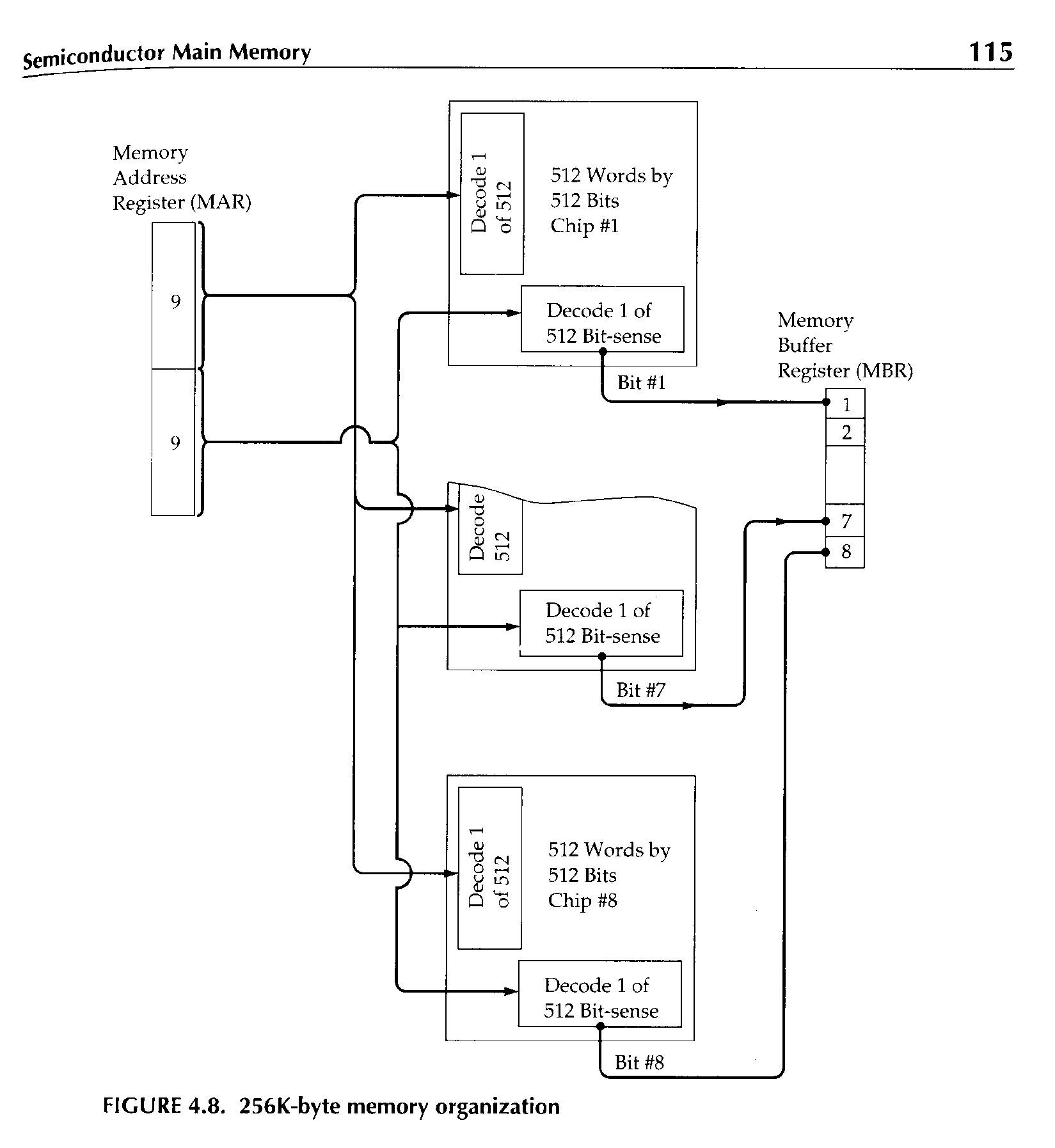 26
Οργάνωση Συστήματος
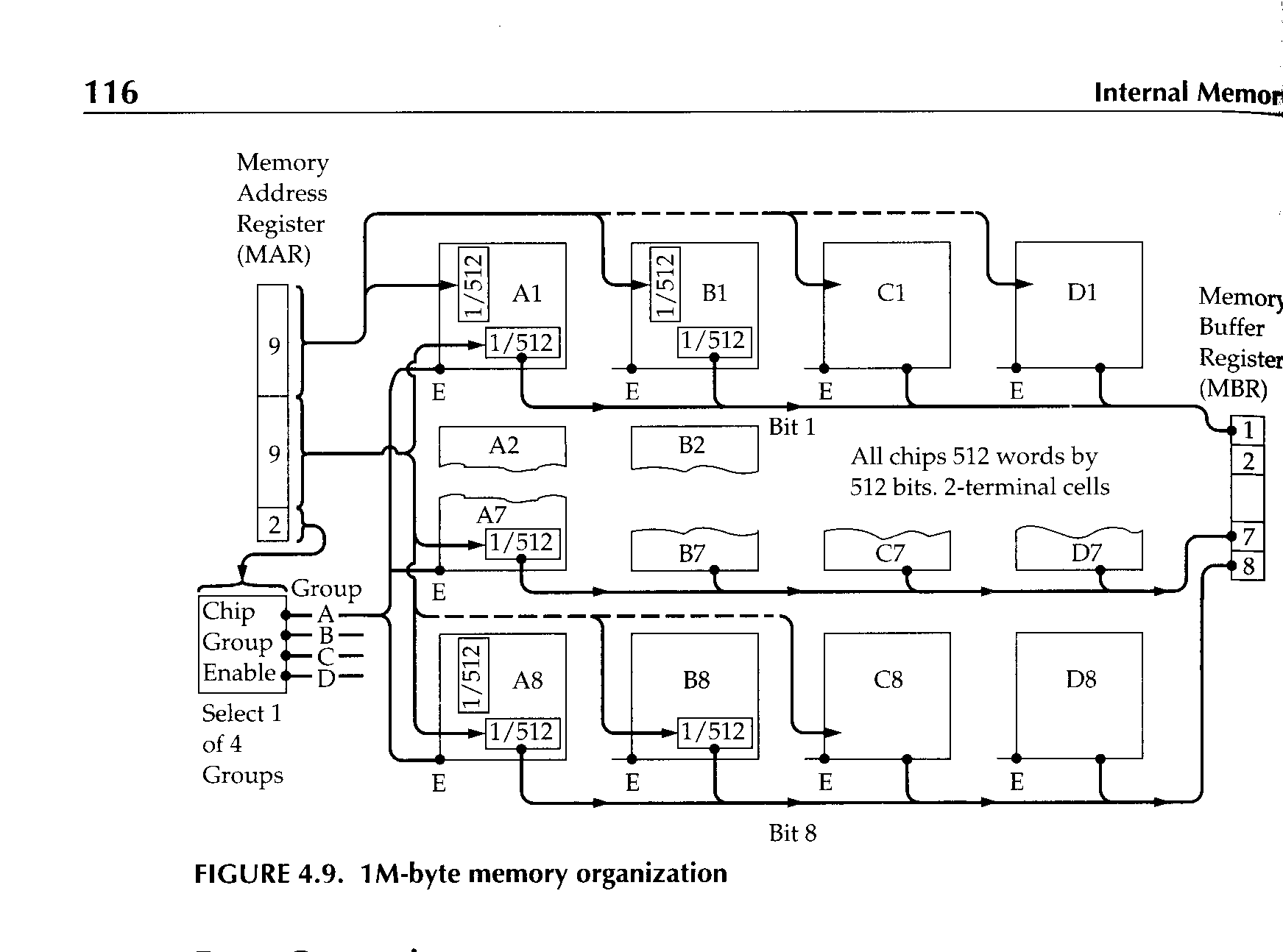 27
Error Correction
Hard Failure
Permanent defect
Soft Error
Random, non-destructive
No permanent damage to memory
Detected using Hamming error correcting code
28
Διόρθωση Σφαλμάτων
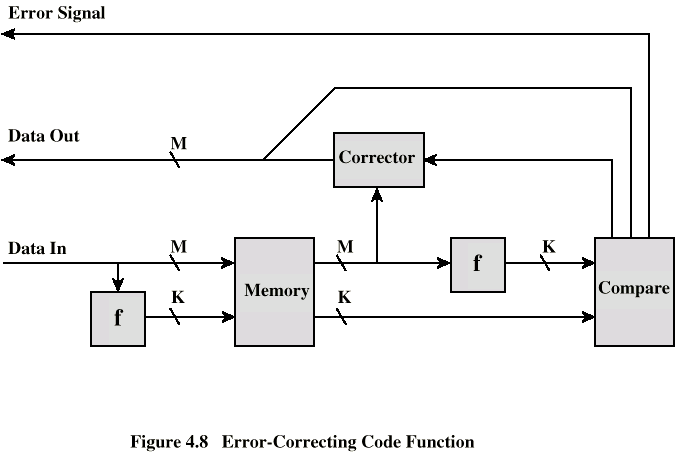 29
Προχωρημένη Οργάνωση DRAM
Η βασική DRAM παραμένει η ίδια
Ενισχυμένη DRAM
Περιλαμβάνει μικρή SRAM
SRAM διατηρεί την τελευταία γραμμή ανάγνωσης 
Cache DRAM
Μεγαλύτερη SRAM
Χρήση ως cache
30
Synchronous DRAM (SDRAM)1/2
Η πρόσβαση είναι συγχρονισμένη με ένα εξωτερικό ρολόι
Η διεύθυνση δίνεται στη RAM
Η RAM βρίσκει τα δεδομένα (η CPU περιμένει στη συμβατική DRAM)
Αφού η SDRAM μεταφέρει δεδομένα με βάση το ρολόι του συστήματος, η CPU γνωρίζει π’οτε τα δεδομένα θα είναι έτοιμα
31
Synchronous DRAM (SDRAM)2/2
Η CPU δεν χρειάζεται να περιμένει μπορεί να κάνει κάτι άλλο
Η λειτουργία ριπής επιτρέπει στην SDRAM να ετοιμάσει ένα σετ δεδομένων για αποστολή
Η DDR-SDRAM αποστέλλει δεδομένα δύο φορές ανά κύκλο ρολογιού(leading & trailing edge)
32
IBM 64Mb SDRAM
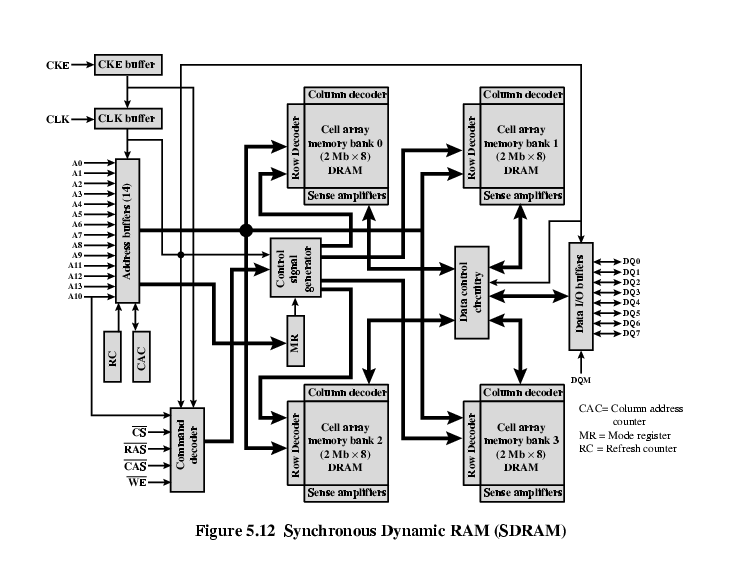 33
Λειτουργία SDRAM
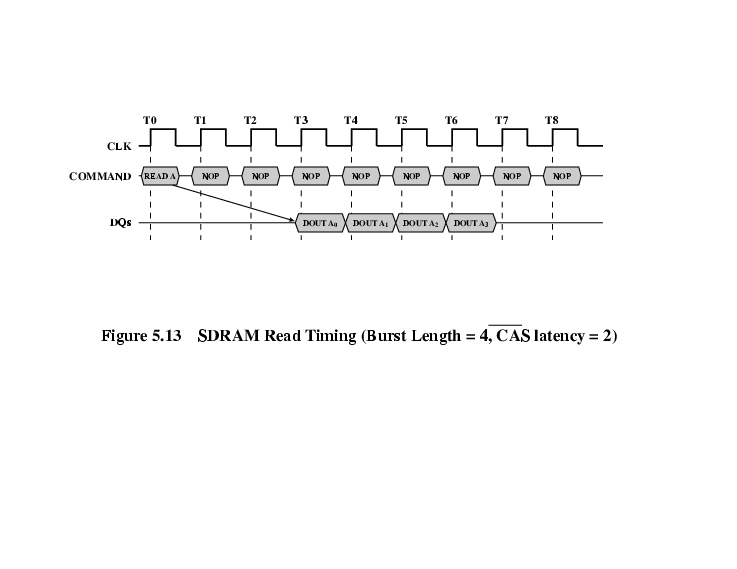 34
RAMBUS
Υιοθετήθηκε από την Intel για Pentium & Itanium
Κύριος Ανταγωνιστής της SDRAM
Κάθετη συσκευασία – Όλα τα pins σε μια πλευρά
Ανταλλαγή δεδομένων μέσω 28 wires < 12 cm μήκους
Ένας δίαυλος μπορεί να διευθυνσιοδοτήσει έως 320 RDRAM chips στα 1.6Gbps
Ασύγχρονο πρωτόκολλο blocks
480ns χρόνος πρόσβασης
Μετά 1.6 Gbps
35
Οργάνωση RAMBUS
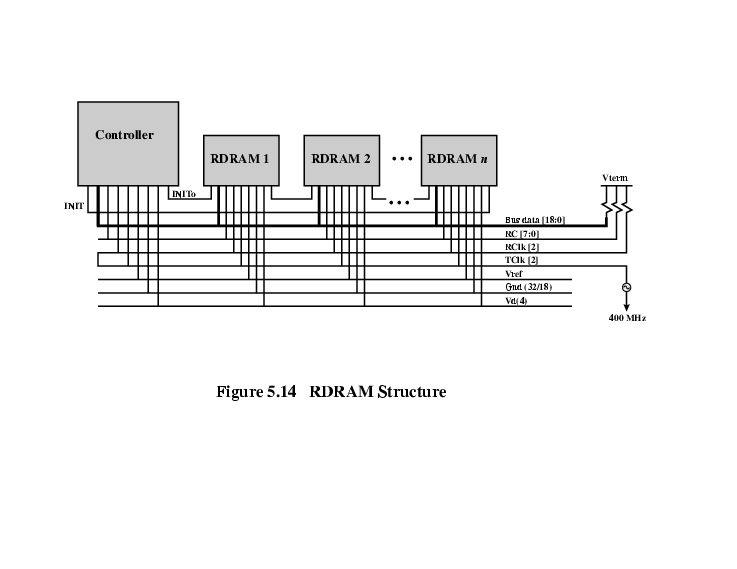 36
Βιβλιογραφία
William Stallings. (2011). Αρχιτεκτονική & Οργάνωση Υπολογιστών. Εκδόσεις Τζιόλα.
Δημοσθένης Ε. Μπολανάκης. (2011). Αρχιτεκτονική Μικροϋπολογιστών: αρχές προγραμματισμού χαμηλού επιπέδου και εφαρμογές με το μικροελεγκτή M68HC908GP32, Εκδόσεις Σύγχρονη Παιδεία.
Tanenbaum Andrew S. (1995). Η Αρχιτεκτονική των Υπολογιστών μια δομημένη προσέγγιση Συγγραφέας Tanenbaum Andrew S. Εκδόσεις Κλειδάριθμος. 
Luce T. (1991). Αρχιτεκτονική των Υπολογιστών. Εκδόσεις Τζιόλα.
Gilmore. (1999). Μικροεπεξεργαστές θεωρία και εφαρμογές. Εκδόσεις Τζιόλα.
Predko M. (2000). Προγραμματίζοντας τον Μικροελεγκτή PIC, Εκδόσεις Τζιόλα.
Μπεκάκος Μ.Π. (1994). Αρχιτεκτονική υπολογιστών & τεχνολογία παράλληλης επεξεργασίας, Εκδόσεις Σταμούλης.
Σημείωμα Αναφοράς
Copyright Τεχνολογικό Ίδρυμα Ηπείρου. Φώτης Βαρζιώτης.
Αρχιτεκτονική υπολογιστών. 
Έκδοση: 1.0 Άρτα, 2015. Διαθέσιμο από τη δικτυακή διεύθυνση:
http://eclass.teiep.gr/OpenClass/courses/COMP115/
38
ΔΙΑΤΑΡΑΧΕΣ ΦΩΝΗΣ, Ενότητα 0, ΤΜΗΜΑ ΛΟΓΟΘΕΡΑΠΕΙΑΣ, ΤΕΙ ΗΠΕΙΡΟΥ - Ανοιχτά Ακαδημαϊκά Μαθήματα στο ΤΕΙ Ηπείρου
Σημείωμα Αδειοδότησης
Το παρόν υλικό διατίθεται με τους όρους της άδειας χρήσης Creative Commons Αναφορά Δημιουργού-Μη Εμπορική Χρήση-Όχι Παράγωγα Έργα 4.0 Διεθνές [1] ή μεταγενέστερη. Εξαιρούνται τα αυτοτελή έργα τρίτων π.χ. φωτογραφίες, Διαγράμματα κ.λ.π., τα οποία εμπεριέχονται σε αυτό και τα οποία αναφέρονται μαζί με τους όρους χρήσης τους στο «Σημείωμα Χρήσης Έργων Τρίτων».
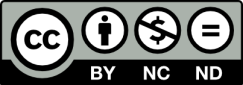 Ο δικαιούχος μπορεί να παρέχει στον αδειοδόχο ξεχωριστή άδεια να  χρησιμοποιεί το έργο για εμπορική χρήση, εφόσον αυτό του  ζητηθεί.
[1]
http://creativecommons.org/licenses/by-nc-nd/4.0/deed.el
Τέλος Ενότητας
Επεξεργασία: Ευάγγελος Καρβούνης
Άρτα, 2015
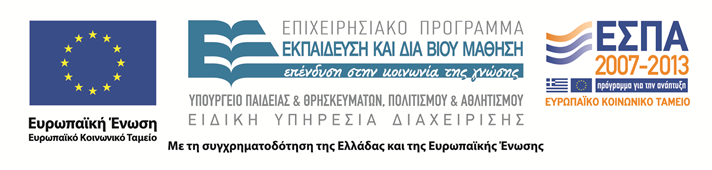 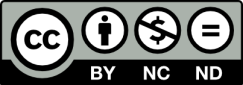 Τέλος Ενότητας
Η Εσωτερική Μνήμη
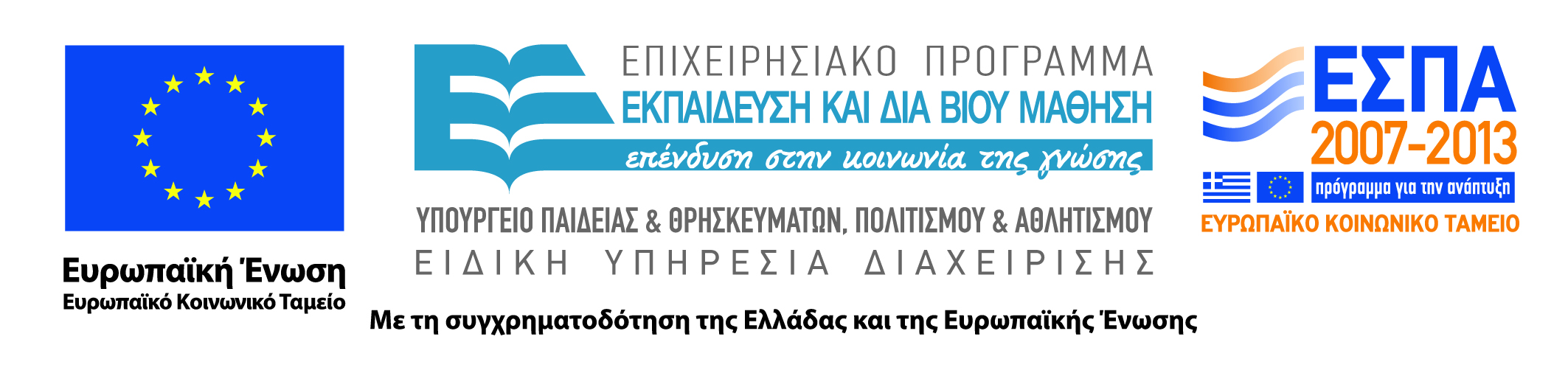 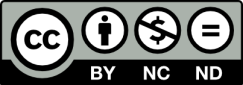